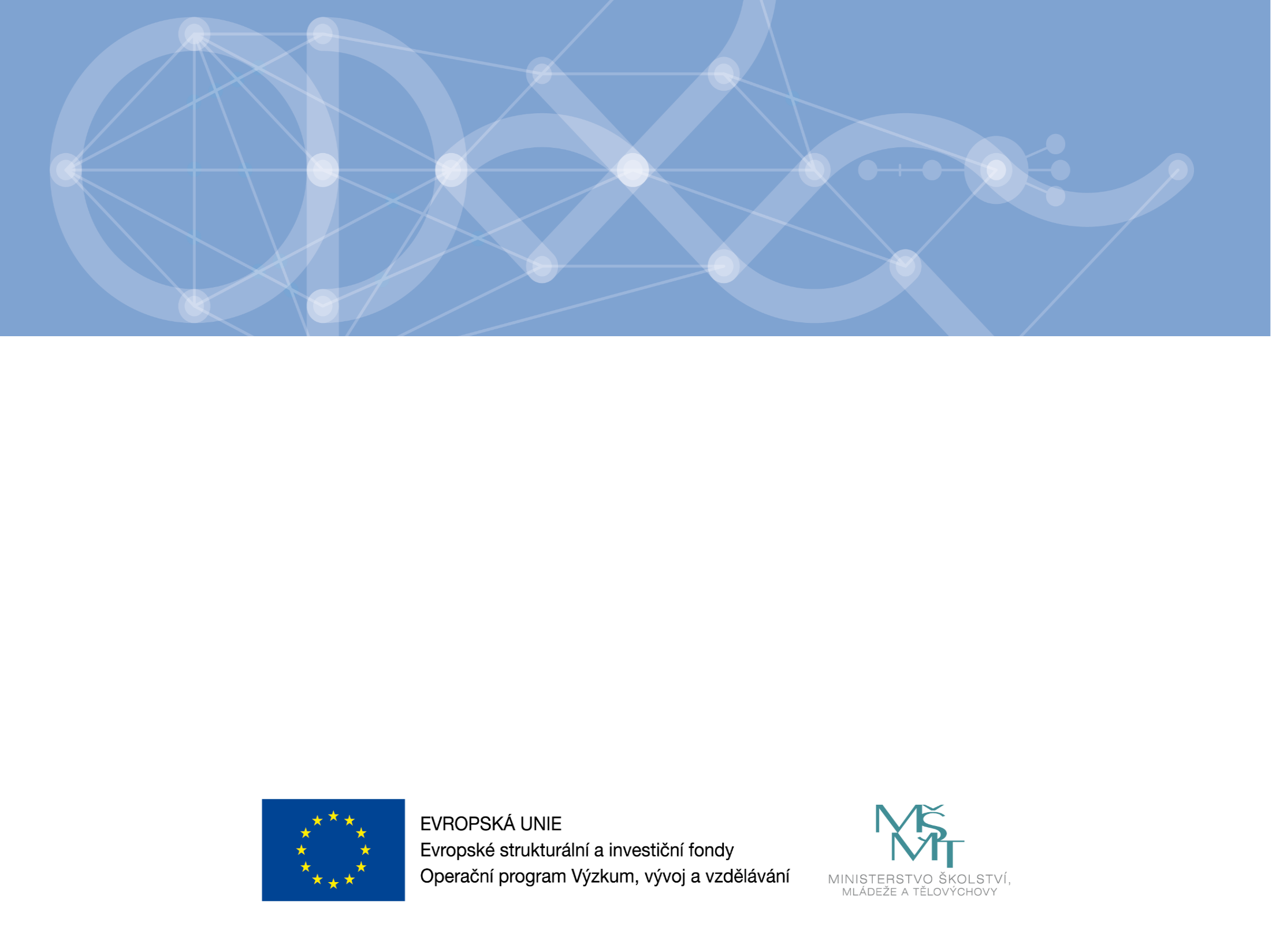 Seminář pro žadatele o finanční podporu OP VVV výzva Excelentní výzkum
Praha, 17.  února 2016
Mgr. Inka Vaverková / Mgr. Lucie Kučerová
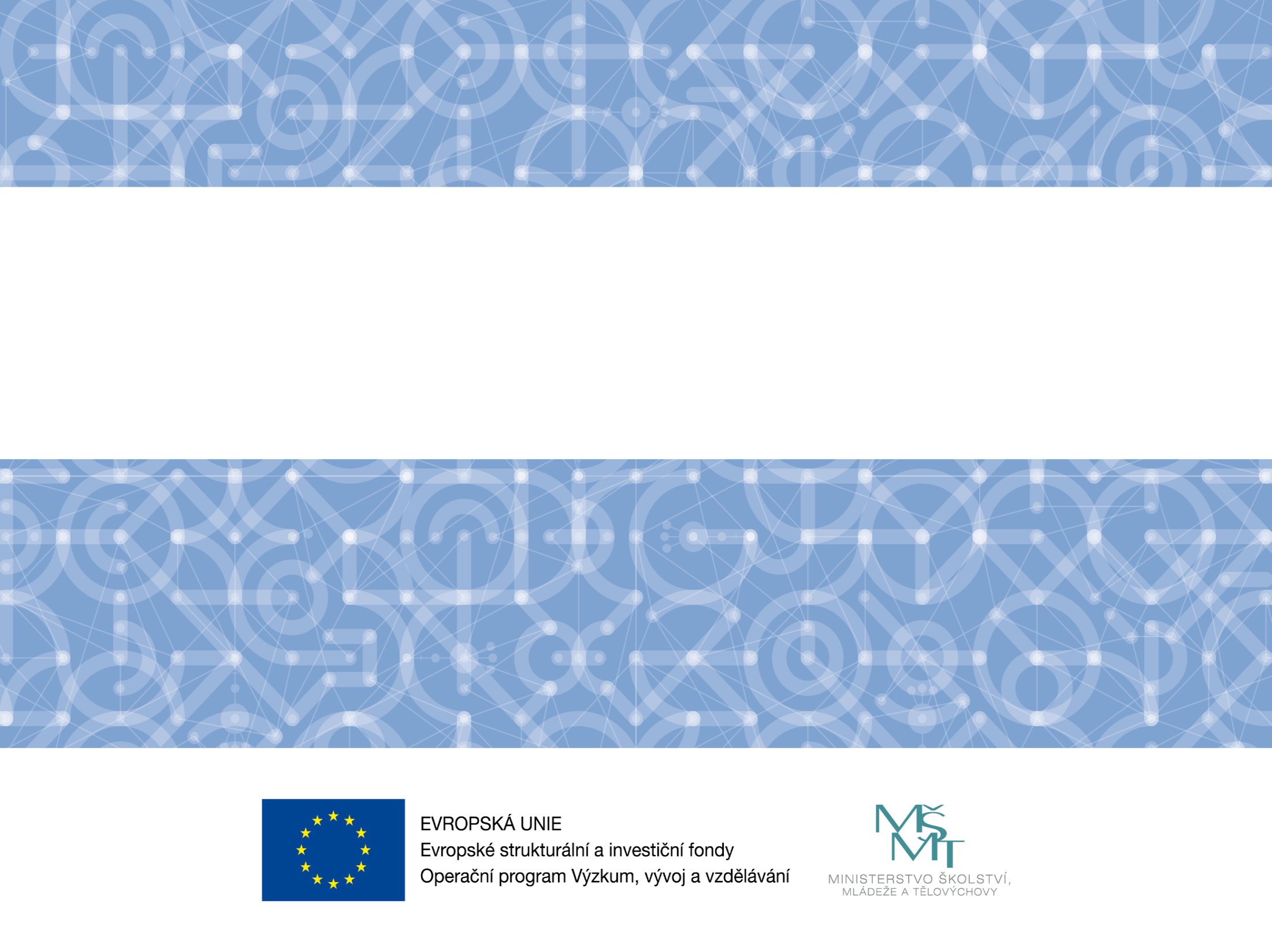 Metodický výklad výzvy
2
Obsah
Klíčové aktivity
Specifika výzvy
Žadatelé, partneři 
Cílové skupiny
Monitorovací indikátory
3
Specifický cíl:
Cílem výzvy je podpořit problémově orientovaný výzkum interdisciplinárního charakteru, který napomůže efektivnímu využití výzkumných center  a iniciuje dosažení mezinárodně konkurenceschopné kvality výzkumu z hlediska jeho originality a praktických dopadů. 
Koncentrovaná podpora je věnována výzkumnému záměru, souvisejícímu výzkumnému týmu a materiálně technickému vybavení.
4
Podporované aktivity I
a) Podpora výzkumu, který dosáhne svou kvalitou a originalitou mezinárodní excelence, čímž dojde ke zvýšení výzkumného výkonu výzkumných center; 

b) Dobudování, rekonstrukce či upgrade infrastruktury – materiálně, technicky a informačně podpořit a umožnit výzkumné aktivity v návaznosti na podporovanou aktivitu a);  

c) Budování nového výzkumného centra na území hl. města Praha – výstavba nového výzkumného centra či rekonstrukce objektů, které budou nově sloužit jako výzkumné centrum v návaznosti na podporovanou aktivitu a). Tato aktivita je možná pouze na území hl. města Praha;
5
Podporované aktivity II
d) Rozvoj výzkumných týmů – podpora výzkumu prostřednictvím podpory či zvýšení počtu výzkumných týmů včetně jejich dlouhodobého rozšíření o domácí či zahraniční výzkumné či technické pracovníky; 

e) Rozvoj internacionalizace – posílení mezinárodní dimenze a intenzivní vědecké spolupráce s alespoň jednou přední organizací pro výzkum a šíření znalostí v zahraničí v návaznosti na podporovanou aktivitu a);  

f) Řízení projektu – popis obsahu této aktivity je uveden v Pravidlech pro žadatele a příjemce – obecná část, více viz kapitola 5.2.1. a 5.2.4;
6
Podporované aktivity III
Žadatel je povinen vybrat jednu z uvedených skupin aktivit:
 
písm. a), b), c), d), e) a f), nebo 

písm. a), b), d), e) a f). 

Aktivity musí být realizovány ve vazbě na jedno výzkumné centrum, popř. ve spolupráci výzkumných center.
7
a) Podpora výzkumu, který dosáhne svou kvalitou a originalitou mezinárodní excelence, čímž dojde ke zvýšení výzkumného výkonu výzkumných center;
8
b) Dobudování, rekonstrukce či upgrade infrastruktury – materiálně, technicky a informačně podpořit a umožnit výzkumné aktivity v návaznosti na podporovanou aktivitu a);
9
c) Budování nového výzkumného centra na území hl. města Praha – výstavba nového výzkumného centra či rekonstrukce objektů, které budou nově sloužit jako výzkumné centrum v návaznosti na podporovanou aktivitu a). Tato aktivita je možná pouze na území hl. města Praha;
10
d) Rozvoj výzkumných týmů – podpora výzkumu prostřednictvím podpory či zvýšení počtu výzkumných týmů včetně jejich dlouhodobého rozšíření o domácí či zahraniční výzkumné či technické pracovníky;
11
e) Rozvoj internacionalizace – posílení mezinárodní dimenze a intenzivní vědecké spolupráce s alespoň jednou přední organizací pro výzkum a šíření znalostí v zahraničí v návaznosti na podporovanou aktivitu a);
12
f) Řízení projektu – popis obsahu této aktivity je uveden v Pravidlech pro žadatele a příjemce – obecná část, více viz kapitola 5.2.1. a 5.2.4;
13
Vyloučené aktivity:
Budování nového výzkumného centra mimo území hl. města Praha.
 
Podpora udržitelnosti projektů z předchozího programového období.
14
Žadatelé, partneři
Žadatelé 
Subjekty splňující definici organizace pro výzkum a šíření znalostí dle Rámce pro státní podporu výzkumu, vývoje a inovací (2014/C 198/01) 


Partneři 
Subjekty splňující definici organizace pro výzkum a šíření znalostí dle Rámce pro státní podporu výzkumu, vývoje a inovací (2014/C 198/01)
15
Cílové skupiny
Pracovníci výzkumných organizací, 

Studenti doktorských studijních programů vysokých škol
16
Monitorovací indikátory
17
Počet nových výzkumných pracovníků v podporovaných subjektech
ID: CO 24 	
MJ: FTE 	

Novým pracovníkem je definován pracovník, se kterým byla uzavřena smlouva nejdříve po datu zahájení realizace projektu. Hodnoty indikátoru se monitorují pravidelně v průběhu realizace projektu.
18
Počet nových výzkumných pracovníků v podporovaných subjektech – ženy
ID: 2 04 02 	
MJ: FTE  	

Novým pracovníkem je definován pracovník, se kterým byla uzavřena smlouva nejdříve po datu zahájení realizace projektu. Hodnoty indikátoru se monitorují pravidelně v průběhu realizace projektu.
19
Počet výzkumných pracovníků, kteří pracují v modernizovaných výzkumných infrastrukturách
ID: CO 25 	
MJ: FTE  	

Počet výzkumných pracovníků, kteří pracují v modernizovaných výzkumných infrastrukturách, v rámci projektu z OP VVV. Nejedná se o provozní tým výzkumné infrastruktury. Hodnoty indikátoru se monitorují pravidelně v průběhu realizace projektu.
20
Počet výzkumníků, kteří pracují v modernizovaných výzkumných infrastrukturách - ženy
ID: 2 05 02	
MJ: FTE  	

Počet výzkumných pracovníků, kteří pracují v modernizovaných výzkumných infrastrukturách, v rámci projektu z OP VVV. Nejedná se o provozní tým výzkumné infrastruktury. Hodnoty indikátoru se monitorují pravidelně v průběhu realizace projektu.
21
Počet nově vybudovaných, rozšířených či modernizovaných výzkumných infrastruktur a center excelence
ID: 2 40 00	
MJ: Infrastruktury 	
 
Žadatel/příjemce je povinen specifikovat tento indikátor v příloze k žádosti o podporu projektu/ZoR – Přehled klíčových výstupů k naplnění indikátorů projektu EFRR.
22
Rozšířené, zrekonstruované nebo nově vybudované kapacity bez záboru zemědělského půdního fondu
ID: 4 66 01	
MJ: m2 užitné plochy 	

Environmentální indikátor 
Zvolí žadatelé/příjemci, kteří plánují aktivity typu rozšíření, rekonstrukce nebo nově vybudované kapacity.
23
Počet účastí podpořených výzkumných týmů realizovaných v programech mezinárodní spolupráce
ID: 2 03 12	
MJ: účasti 	

Programy mezinárodní spolupráce se rozumí prostředky, které žadatel získá v mezinárodních veřejných soutěžích, zejména v rámcovém programu EU pro výzkum a inovace Horizont 2020 (2014 – 2020), včetně jeho dílčích implementačních nástrojů (Společné technologické iniciativy, EUROSTARS apod.) a  programu Evropského společenství pro atomovou energii pro výzkum a odbornou přípravu (2014 – 2018) výlučně z mezinárodních zdrojů.
24
Odborné publikace (vybrané typy dokumentů) vytvořené podpořenými subjekty
ID: 2 02 11	
MJ: publikace 	

Odborné publikace – musí souviset s odborným zaměřením projektu. Vykazuje se dosažená hodnota od zahájení fyzické realizace projektu v daném monitorovacím období.
25
Odborné publikace (vybrané typy dokumentů) se zahraničním spoluautorstvím vytvořené podpořenými subjekty
ID: 2 02 16	
MJ: publikace 	

Odborné publikace – musí souviset s odborným zaměřením projektu. Vykazuje se dosažená hodnota od zahájení fyzické realizace projektu v daném monitorovacím období.
26
Mezinárodní patentové přihlášky (PCT) vytvořené podpořenými subjekty
ID: 2 20 11	
MJ: PCT
27